Gekke bekken
Rembrandts portretten en zelfportretten
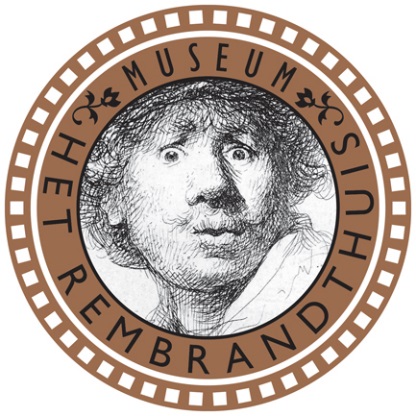 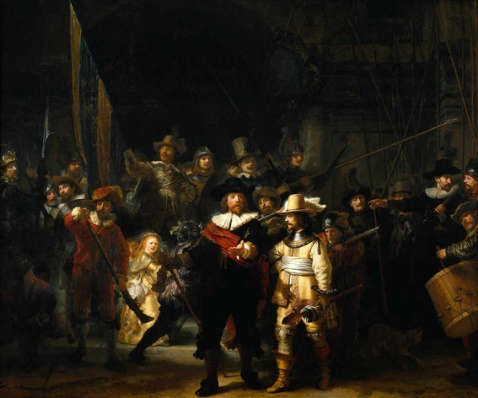 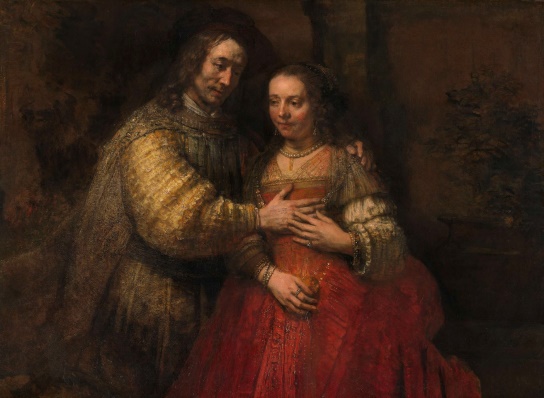 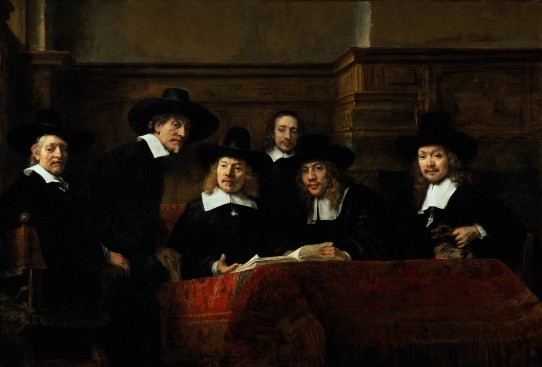 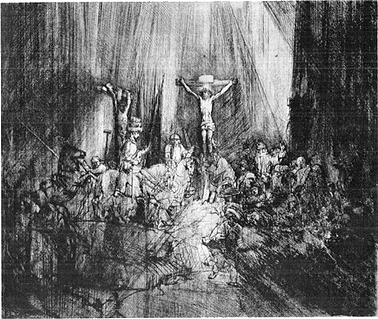 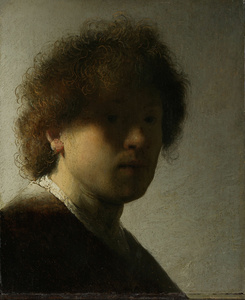 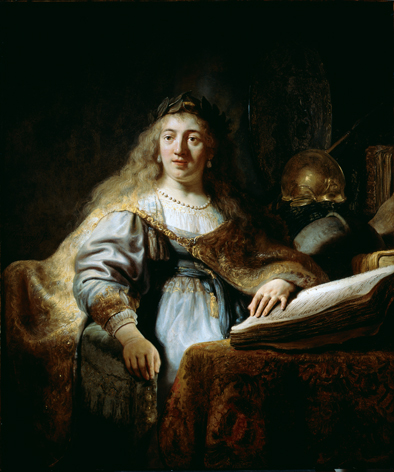 Kunstwerken die Rembrandt heeft gemaakt…
Rembrandt keek goed naar zichzelf
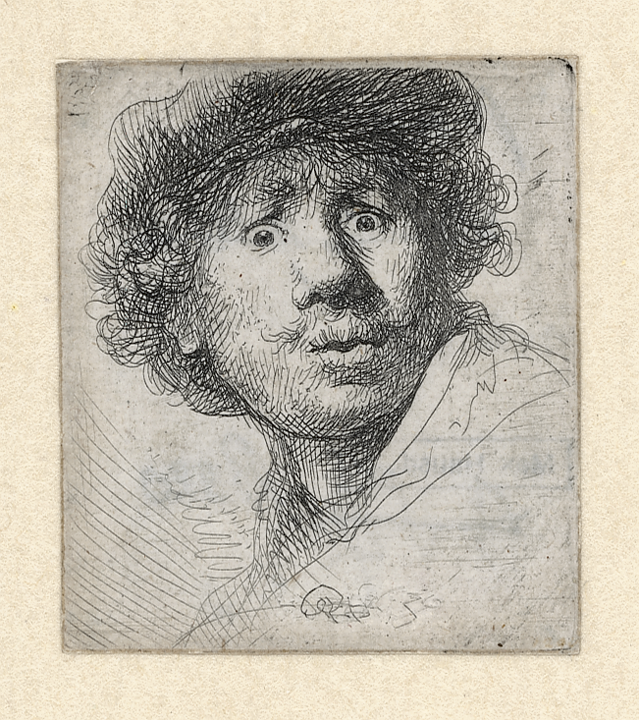 Rembrandt, Zelfportret met verbaasde blik, 1630, ets
Een portret van een rijke vrouw
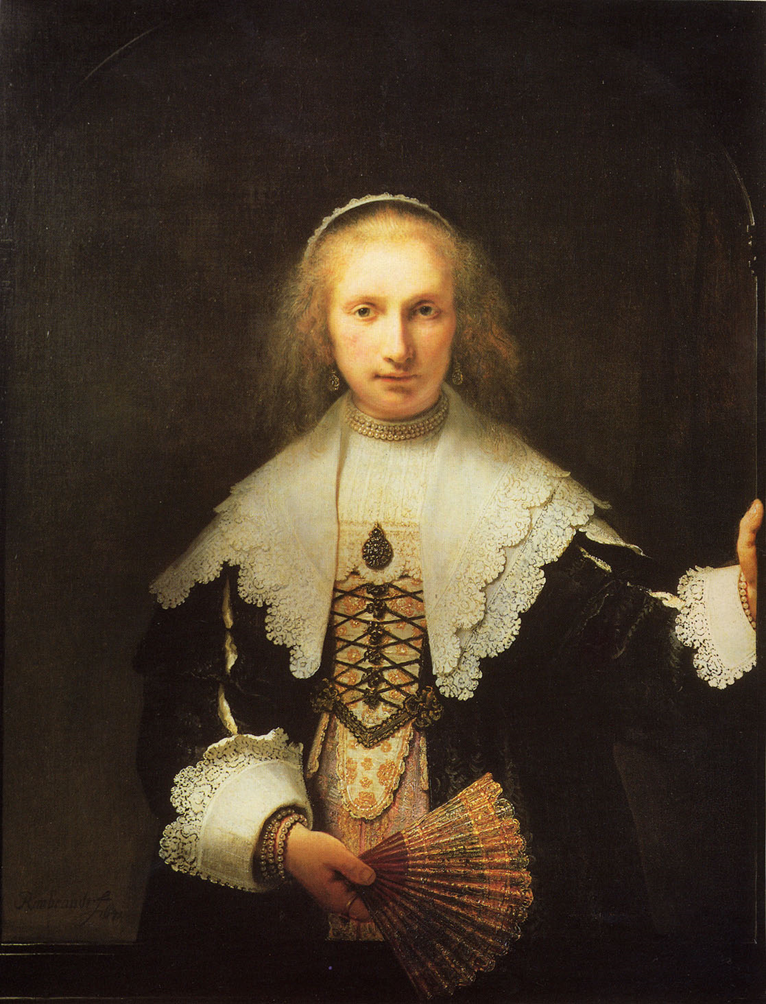 Rembrandt, Portret van Agatha Bas, 1641, schilderij
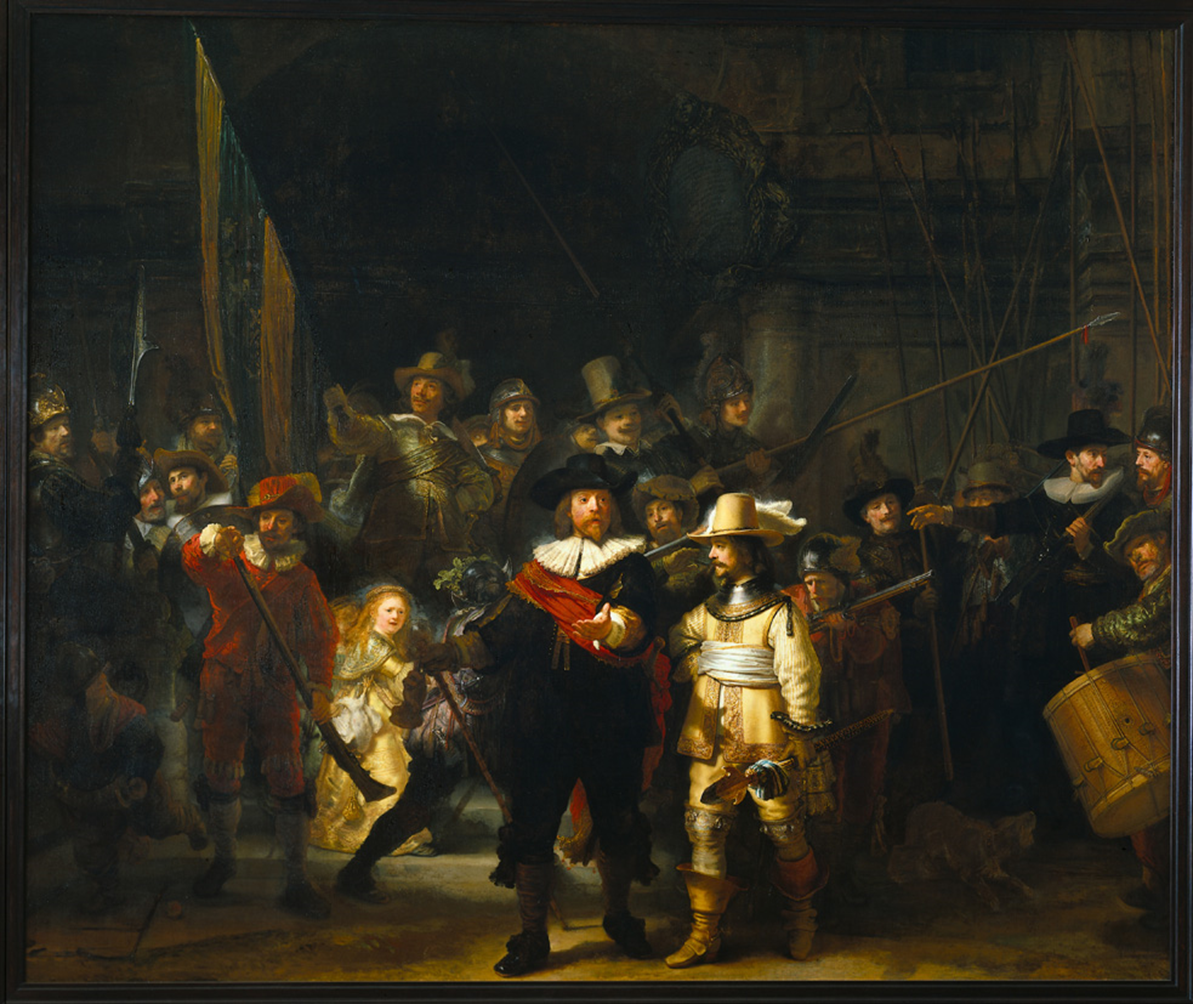 Een groepsportret
Rembrandt, De Nachtwacht, 1642, schilderij
Dit is een bladzijde uit een leerboek uit Rembrandts tijd. Hier zie je hulplijntjes om een hoofd goed te kunnen tekenen
Rembrandt maakte etsen. Wat zijn dat?
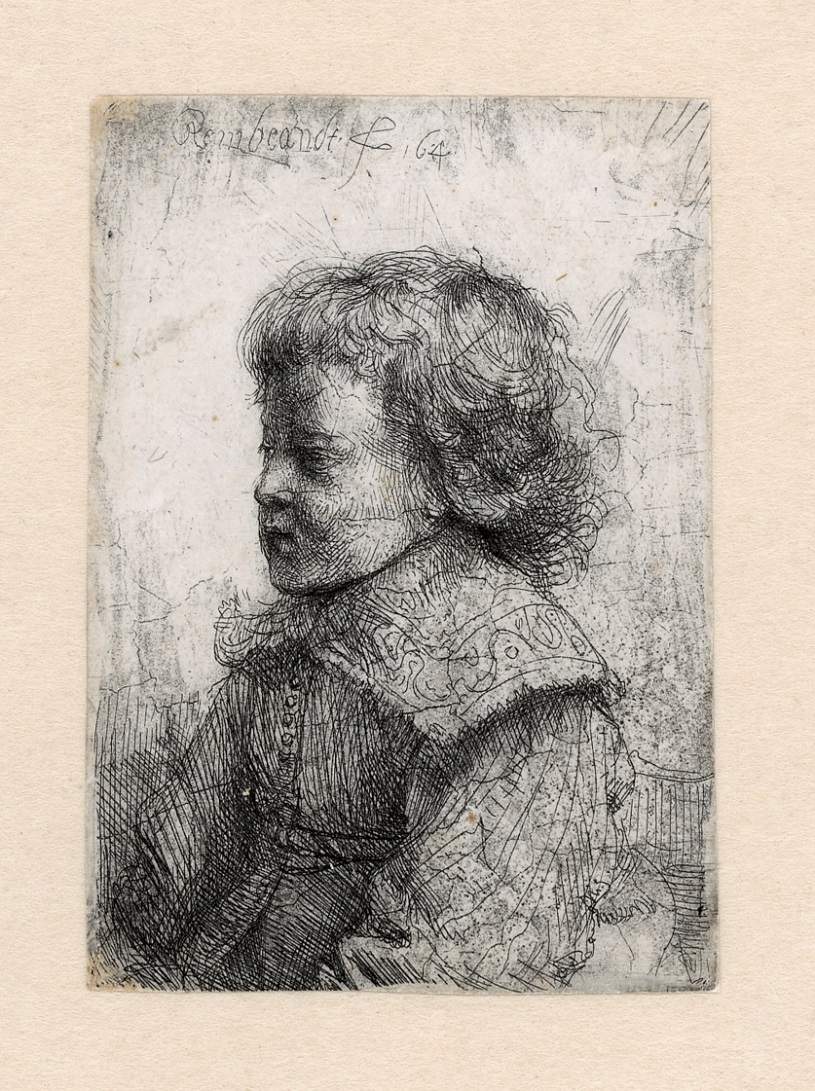 Rembrandt, Portret van een jongetje, 1641, ets, 9 bij 6 centimeter
Hoe ziet een lachend gezicht eruit?
Rembrandt, Zelfportret met muts, grijnzend, 1630, ets
Een boos kijkend gezicht
Rembrandt, Zelfportret, fronsend, 1630, ets
Rembrandt en Saskia
Rembrandt, Zelfportret met Saskia, 1636
Rembrandt heeft zich verkleed
Rembrandt, Zelfportret met opgeheven sabel, 1634, ets
Spiegelbeeld
Rembrandt, Zelfportret schetsend bij het raam, 1648
EINDE
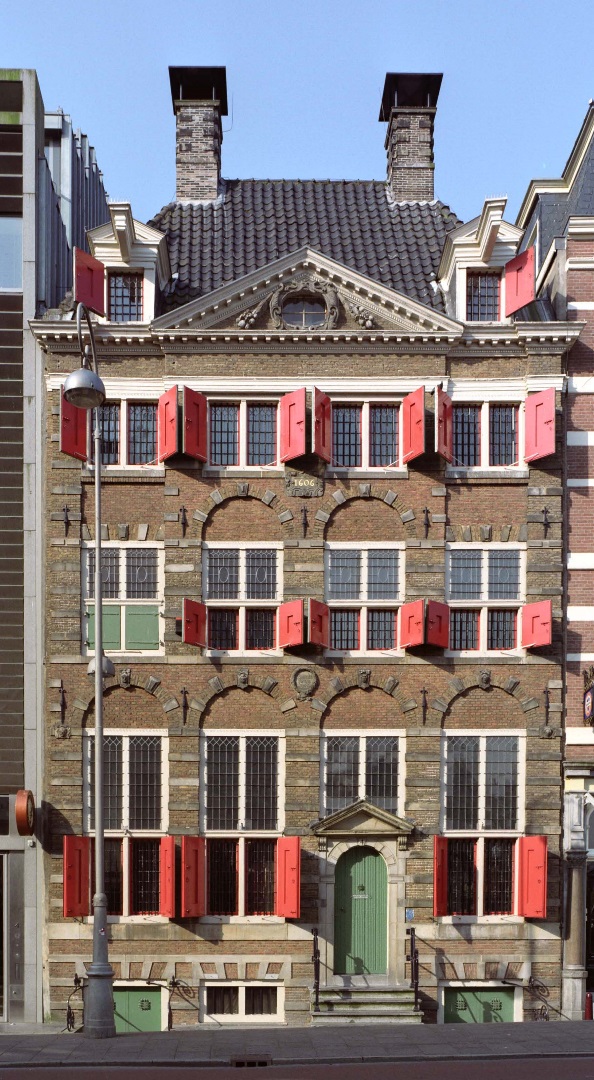 © 2017 Museum Het Rembrandthuis
Tekst: A. Hagen
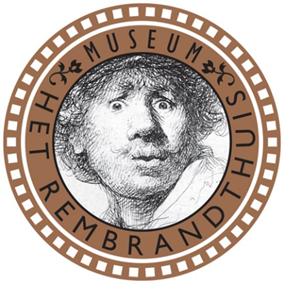